Aim of the session:
By the end of the session learners will be able to
Practice speaking using dates, weather, hobbies
recap previous session
practise conversations-health problems
What’s the date today?05/10/2021The fifth of Octoberyesterday?04/10/2021The fourth of October
Tuesday
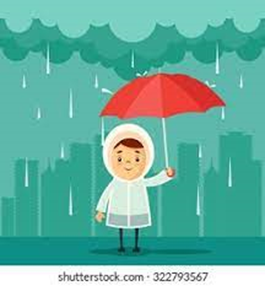 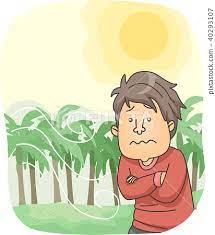 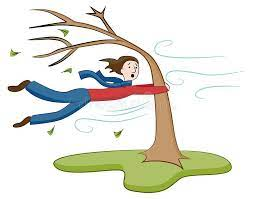 rainy
cool
windy
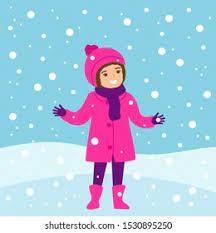 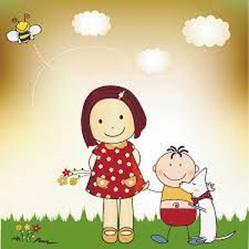 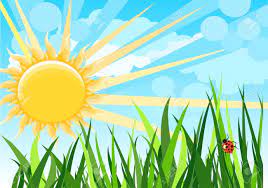 snowy
sunny
warm
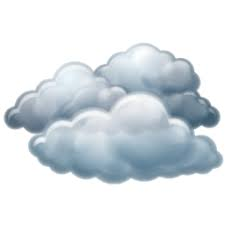 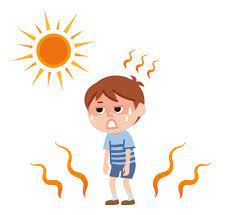 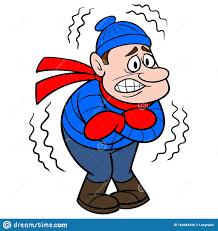 cold
hot
cloudy
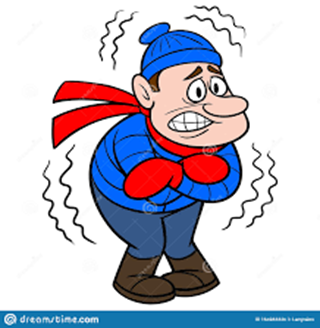 The weather
What is the weather like today?
It’s sunny and cool. A little bit cloudy.
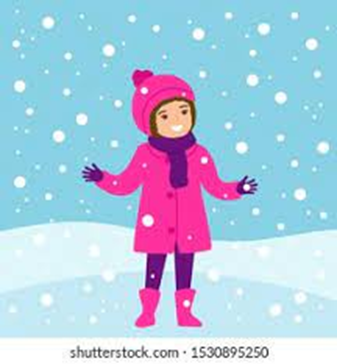 Hobbies-playing football, watching TV, running, singing, playing the guitar, playing the piano, walking, swimming, painting, sewing, gardening, driving, listening to music
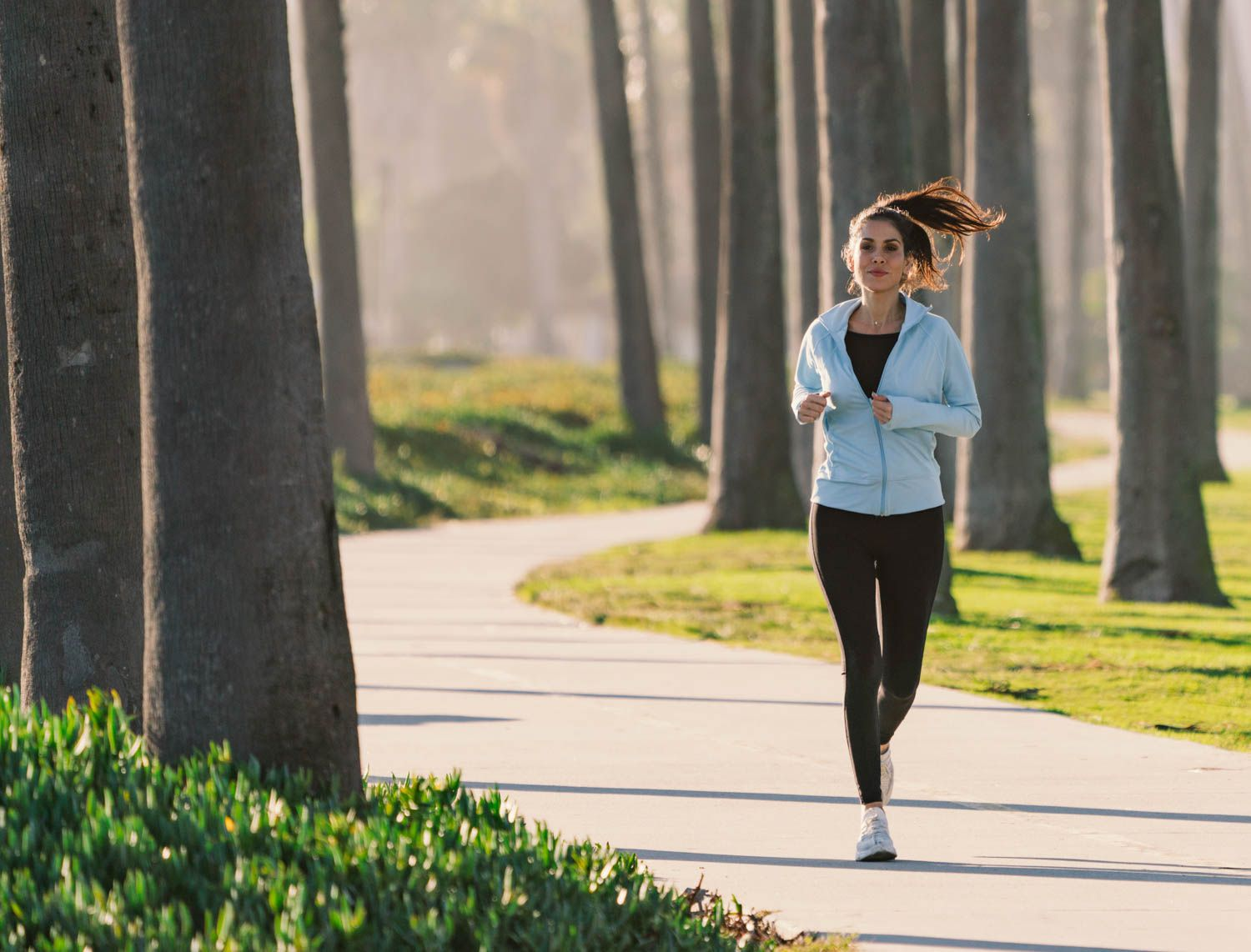 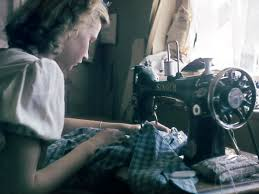 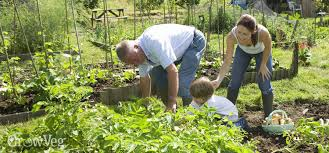 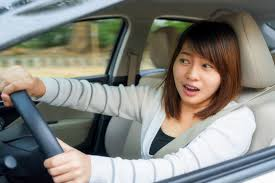 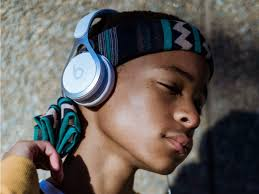 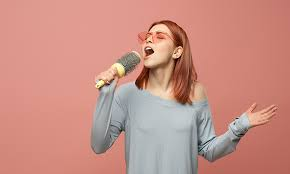 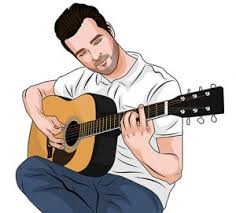 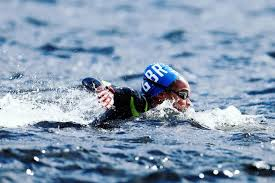 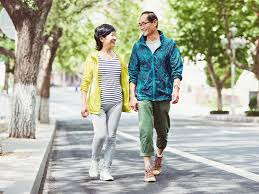 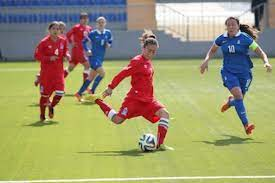 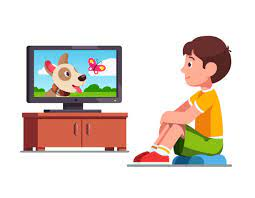 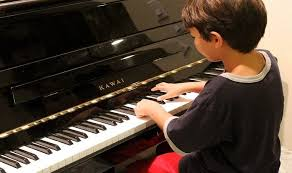 I+like+Ving    (+)
I like walking, watching TV and painting.
I like swimming, driving and walking.
I like watching TV, playing football and driving.
I like playing the guitar, swimming and listening to music.

I + don’t+ Ving      (-)
I don’t like swimming and playing the guitar.
I don’t like listening to music and painting.
I don’t like swimming and singing.
I don’t like playing football and watching TV.
1- What’s she doing?
She is listening to music.
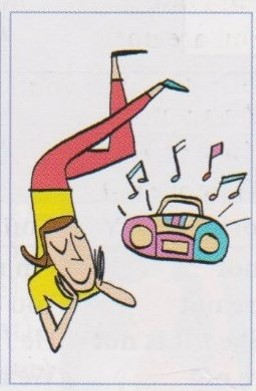 1- What are they doing?
They are dancing.
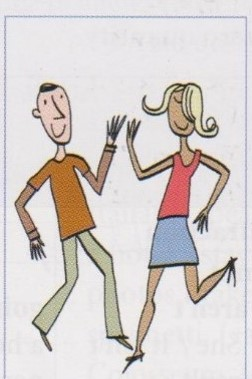 1- What is he doing?
He is taking shower.
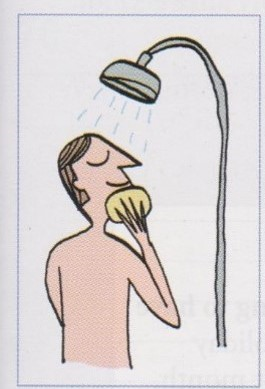 Conversations about health problems- What’s the matter?
https://www.vocabulary.cl/english/health-problems.htm
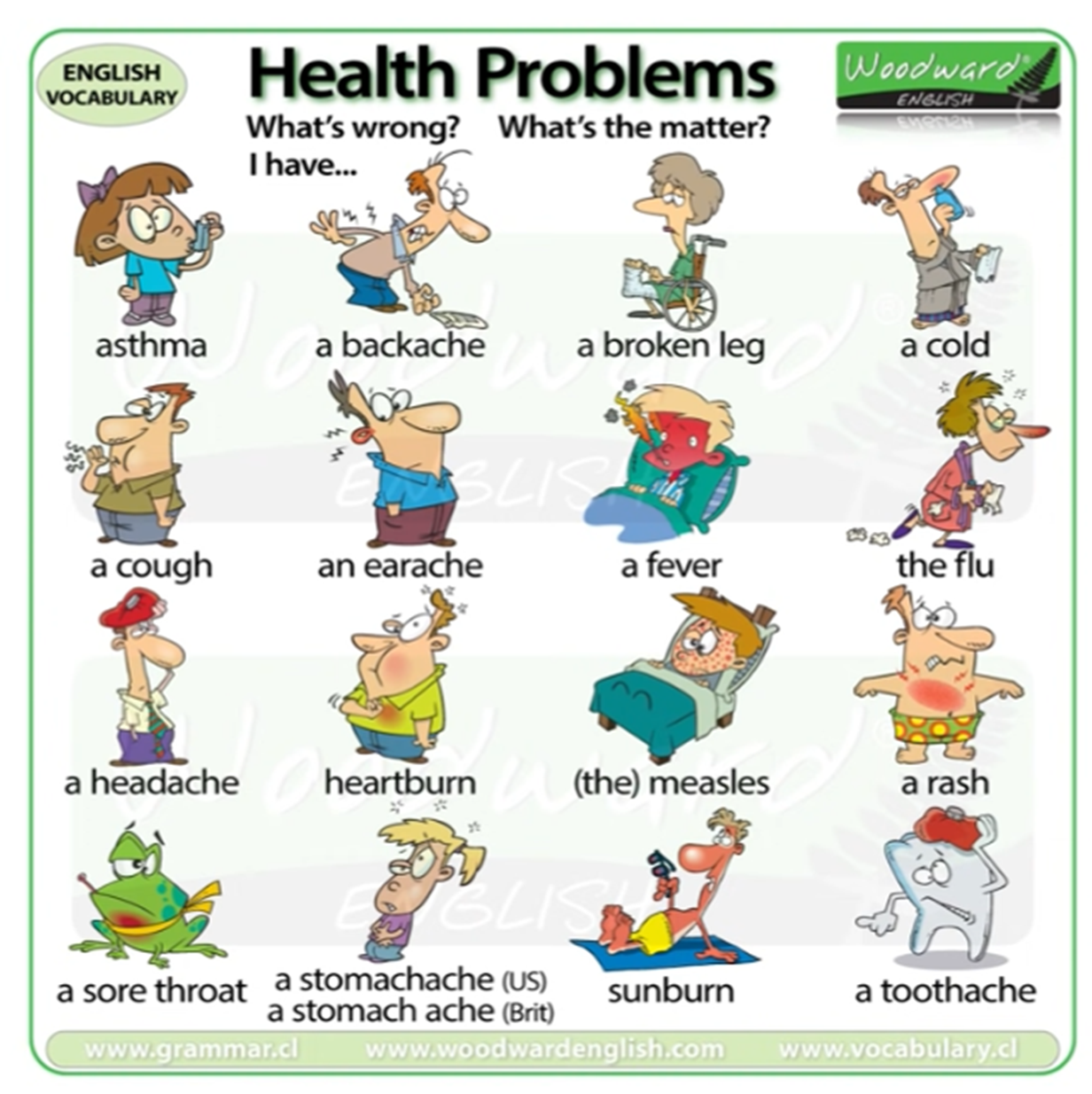 What’s the matter teacher?  What’s wrong?
I have a headache.
I have a sore throat. 
I have a fever. 
I have an earache.
I have a backache.
I have a cough.
I have a cold.
I have the flu.  
I have a toothache.
What’s the matter teacher?  What’s wrong?
I have a headache. 
I have an earache.
I have a backache.  
I have a stomach ache.
I have a toothache

I’ve got a headache.
I’ve got an earache.   
I’ve got a sore throat.
Word+ache
backache.  
stomach ache.
toothache
headache.
earache.
Write the questions and answers
https://www.liveworksheets.com/cu2301725kx       in the class  - I

https://www.liveworksheets.com/yi2324632pr        individually  -  I